Example EKS architecture
Updated 4/17/2023For your diagrams, download the latest PowerPoint deck (“toolkit”) from the AWS Architecture Icons page. Use only the elements in that deck, which is updated quarterly.
AWS Cloud
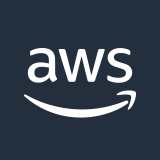 Availability Zone 1
Availability Zone 2
Availability Zone 3
VPC
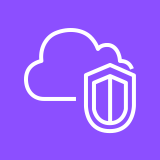 Public subnet
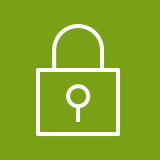 Public subnet
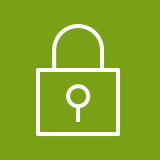 Public subnet
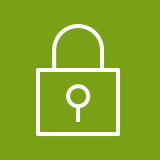 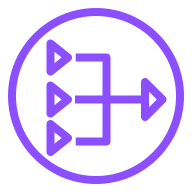 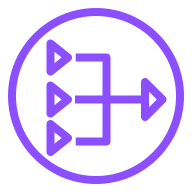 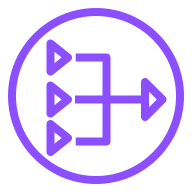 NAT gateway
NAT gateway
NAT gateway
Auto Scaling group
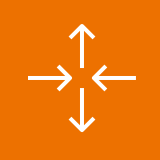 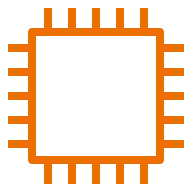 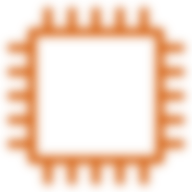 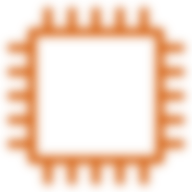 Bastion host
Bastion host
Bastion host
Private subnet
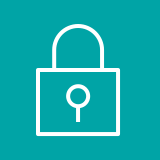 Private subnet
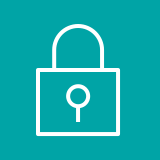 Private subnet
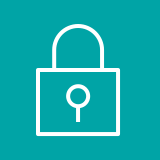 Auto Scaling group
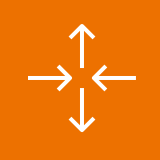 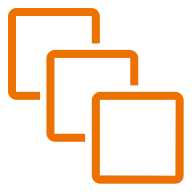 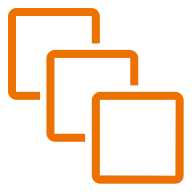 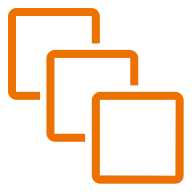 Kubernetes nodes
Kubernetes nodes
Kubernetes nodes
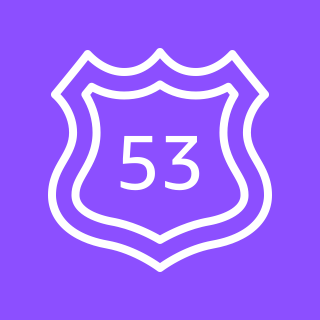 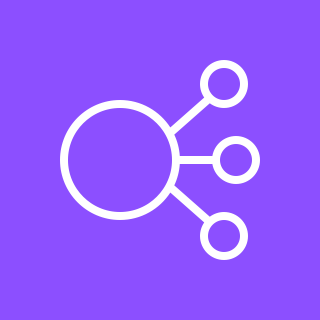 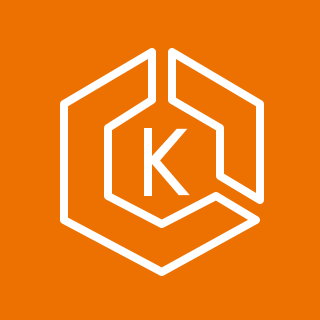 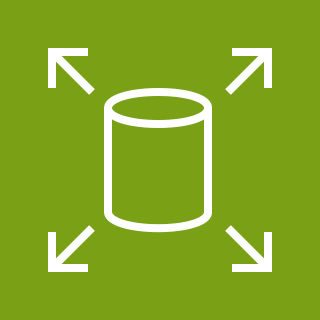 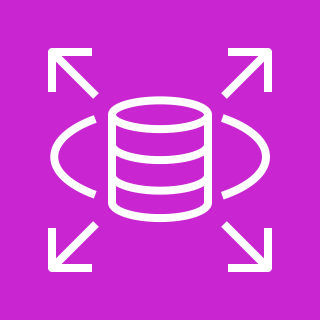 Amazon RDS
Amazon EKS
Elastic Load Balancing
Route 53
Amazon EBS